Library Training SeriesSESSION 3:
Getting Articles for Research
Kay Strahan, MSLIS
Objectives
Learn about tools (e.g., BrowZine, LibKey, and Discovery Search) to facilitate quick access to full text articles  

Determine which tool to use based on information needs 

Discuss tips to access full text articles from the Library’s licensed resources
Library Homepage
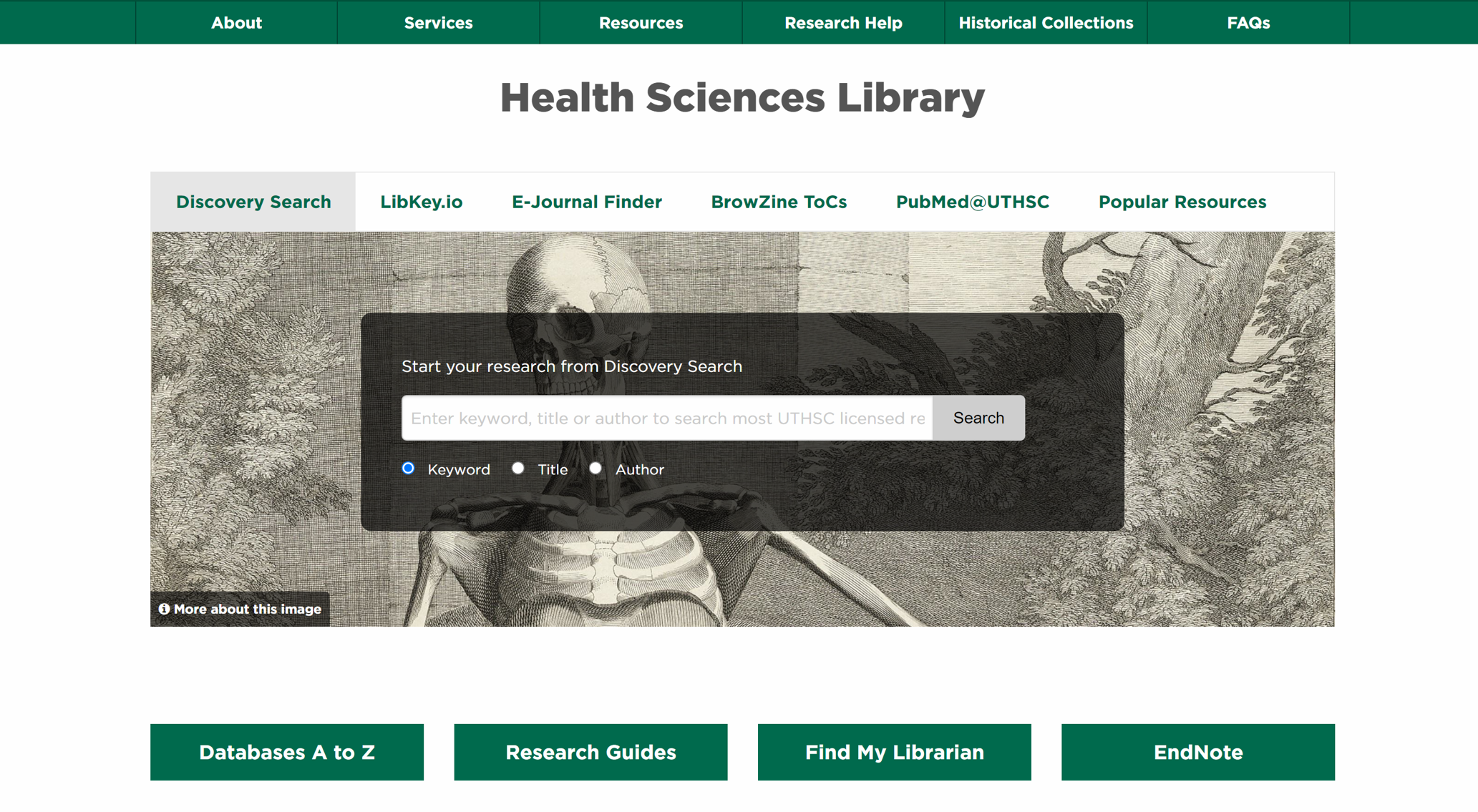 PubMed
Leading database in biomedical literature with over 32 million citations

Free citation database

Full-text available from PubMed Central

https://pubmed.ncbi.nlm.nih.gov/
Google Scholar
Search engine for scholarly work

Sometimes full text is attached

Can find articles, books, citations to look for in other freely accessible places

https://www.scholar.google.com
TRIP
Formerly Turning Research Into Practice

High-quality evidence-based medicine resource

Searches secondary evidence, key primary research, Clinical Q & A’s, and other resources. 

https://www.tripdatabase.com/
medRxiv
Preprint server for health sciences 

Preprints are preliminary reports of work that have not been certified by peer review

https://www.medrxiv.org/
Academic Social Networking
Email the author
Academia.edu
ResearchGate
#ICanHazPDF
R/Scholar

The Health Sciences Library does not officially endorse usage of these social networking sites
Unpaywall
Searches for full-text of open access articles

Has browser plug-in 

https://unpaywall.org/articles
Save Relevant Information
Within Databases (MyNCBI, Folders, etc)

EndNote (or other citation manager)

Google Docs

OneNote
InterLibrary Loan (UTHSC only)
Get access to an article or a book not available through the library

https://libguides.uthsc.edu/ill  

Must register the first time

1-10 business days for requests to be filled

FREE!
InterLibrary Loan @ MPL
Get access to an article or a book not available through your library

https://www.memphislibrary.org/about/inter-library-loan-request-form/ 

Policies/more information can be found on MPL’s website
Non-Affiliate Resources
https://libguides.uthsc.edu/alumni 

Online guide to assist you in finding free full text information

https://libguides.uthsc.edu/c.php?g=856666&p=6327276
Clinical Researchers Resources
https://libguides.uthsc.edu/distance 

Online guide to assist you in accessing virtual Library resources
Clinical Researchers Resources
https://libguides.uthsc.edu/clinicalresearchers 

Online resource guide to accompany this lecture series
The Library Has…
Databases

Ebooks

Apps

Librarians
Questions?library@uthsc.edu 901-448-5634